Nye prisregler i praksis
Praktiske problemstillinger
Fastsettelse av førpris
Praktiske tips og problemstillinger
Fastsettelse av førpris - hva inngår i førprisgrunnlaget?
Laveste pris anvendt overfor allmennheten siste 30 dager forut for salg
Anvendt: ikke lenger krav om faktisk salg – forenkling 

Fra 6 uker til 30 dager: kortere periode å forholde seg til – forenkling?
Kun et minimum
Fortsatt ingen lengste salgsperiode (mfl. § 7)

Gradvis prisnedsettelse – samme førpris  unntak

Overfor allmennheten eller kundeklubb / lojalitetsprogram  vesentlig endring
30
3
Generelle priser vs. individualisering
Hvor går grensen?
4
Generelle priser
Vesentlig endring: kundeklubber og lojalitetsprogram
Førpris = pris anvendt for varen «overfor allmennheten» eller «andre større grupper av forbrukere som tilhører ulike lojalitetsprogrammer eller kundeklubber» 
Tanken: eksklusivitet og spesielle fordeler
Realiteten: rettes ofte mot store grupper forbrukere, hvor enhver kan delta på relativt enkle vilkår
MEN: Hva med når det stilles økonomiske betingelser for å kunne oppnå fordelen?
5
[Speaker Notes: Det vil i korte trekk si at dersom rabatter utelukkende er rettet mot medlemmer i kundeklubben eller et lojalitetsprogram, vil dette likevel måtte regnes inn i varens førpris, dersom denne senere tilbys på salg for allmennheten. Det samme må antas å gjelde der varen innen tidsperioden igjen tilbys til rabattert pris kun for medlemsgruppen. (Dersom derimot prisen tilbudt «overfor allmennheten» innen samme tidsperiode er den laveste, vil medlemsprisen ikke ha noen betydning.)]
Kundeklubb og bonusfordeler
Kjøp av ett produkt gir kundemedlemmer 20 % rabatt ved neste kjøp innen utløpet av året
Ved innmelding får du 20% på valgfri vare
Hver 
sjette 
gratis
Som kundemedlem 
hos oss oppnår du en skreddersydd bonus tilpasset ditt handlemønster. Du finner oversikt over personlig                                            bonus på Min Side
6
Eksempler på salgsmarkedsføring
7
Med koden TILBUD23 får du 20% på valgfri vare*

*Gjelder varer som er merket som ordinære
8
PRISMATCH: 

Finner du varen til en billigere pris, matcher vi prisen!
9
[Speaker Notes: Anses som en prisfordel -- ikke prisnedsettelse. Derfor kommer reglene om villende markedsføring inn, og ikke prisopplysningsforskriften]
Kjøp 2, få 50% avslag
10
[Speaker Notes: 2-for1 tilbud er utenfor prisopplysningsforskriften – her gjelder mfl. § 7
Kjøp 2, få 50 % avslag er ganske likt (hvis det er 50 % på begge er det i realiteten det samme) – stilles noen økonomiske krav /betingelser for å kunne oppnå fordelen. Det stilles dermed en terskel, som jeg mener bør påvirke vurderingen av allment tilgjengelig --- også her kommer man nok lettere inn på det som anses som en prisfordel og ikke prisnedsettelse]
Langvarige tilbud
OUTLETPRIS
11
«Individuell kundebehandling»
Unntatt fra førprisgrunnlaget:
prisnedsettelse som følger forbrukerens forutgående kjøp hos den aktuelle selger
fordeler gitt til en avgrenset kundegruppe
rabatt/gave ved spesielle anledninger, som bursdag eller bryllupsdager
prisavslag som gis på kjøpstidspunkt, som ikke var opplyst til forbrukeren på forhånd

Tilbudet: ikke like enkelt tilgjengelig
12
Fastsettelse av førpris
Noen praktiske tips
Dokumentasjonskravet - førprisen må kunne dokumenteres
Ha kontroll på prisene tilbudt i ulike salgskanaler og områder
Økt bevissthet rundt tradisjonelle kampanjeperioder som forekommer med korte intervaller
Hvilke produkter skal benyttes til ulike kampanjer som kommer rett etter hverandre – f.eks Black Friday og førjulshandel?
Generelle utsagn som «Salg» eller «30 %» forutsetter at hver enkelt vare merkes med førpris
13
Takk for oppmerksomheten!
Eventuelle spørsmål og henvendelser kan rettes til
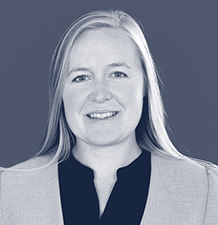 Oda Linneberg Uggen, Regulatorisk
Oda.Uggen@dlapiper.com

Sofie Roscher Conley, IPT
Sofie.Conley@dlapiper.com
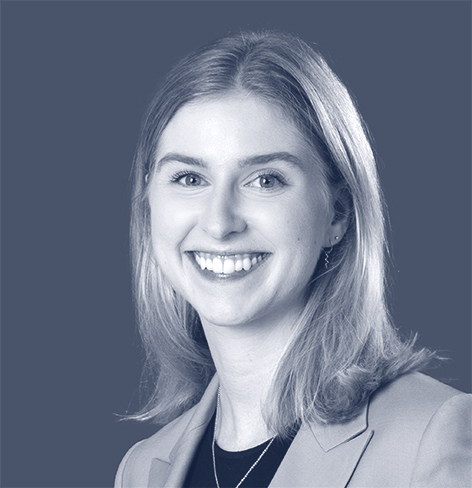 14
Thank you
15